워크넷 검사 실시 방법
학생생활상담센터
워크넷 직업선호도 검사(L)형
워크넷에 접속(http://www.work.go.kr)로 접속
직업.진로 부분 클릭
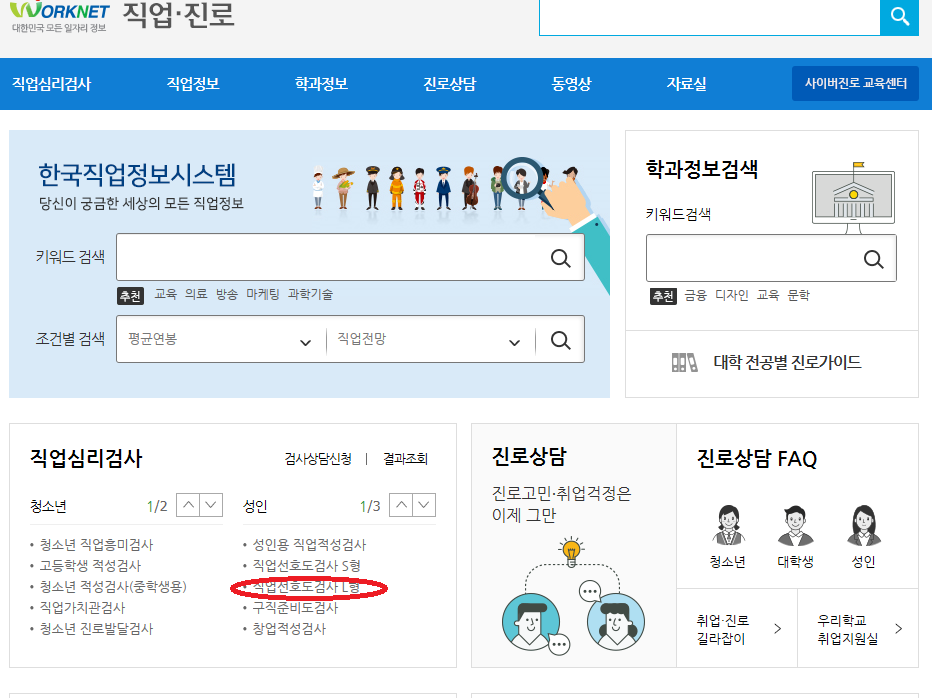 워크넷 직업선호도 검사(L)형
워크넷 직업선호도 검사(L)형
워크넷 직업선호도 검사(L)형
검사 실시 후 결과는 학생들이 뽑아서 해석시간에 가져올수 있도록 해주세요.
검사 결과 제출 안내
검사후 검사결과를 2부 출력하여 창조융합학부 사무실로 제출
     - 제출마감 : 2017. 4. 5.(수) 16:00까지

검사 결과 설명회
     - 일시 : 2017. 4. 6.(목) 16:30
     - 장소 : 조형예술대학5호관 1312호

검사 결과에 대한 해설 및 진로에 대한 안내